District Assessment System Design Toolkit
MSTC 2019 - February 12, 2018 - 12:45PM to 4:00PM
bit.ly/MSTC19-Design
Directions for Workshop Materials
Welcome…
As you get situated, please download the District Assessment System Design Toolkit and see the additional session materials
Session materials: bit.ly/MSTC19-DesignFolder 
DASD Toolkit: Go to www.nciea.org/featured-resources(scroll down to find the District Assessment System Design Toolkit)
Click MORE>> to download
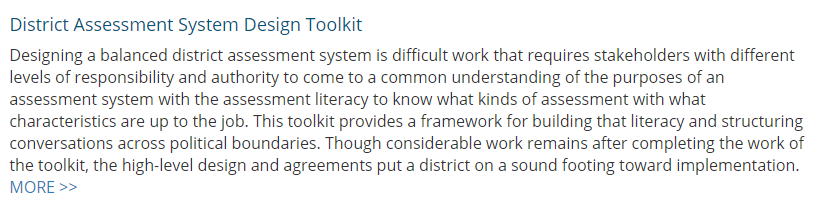 The Facilitation Team
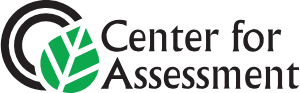 Joseph Martineau, Senior Associate
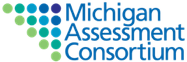 Kathy Dewsbury-White, C.E.O
Ed Roeber, Assessment Director
Steven Snead, Supervisor
Jonathan Flukes, Consultant
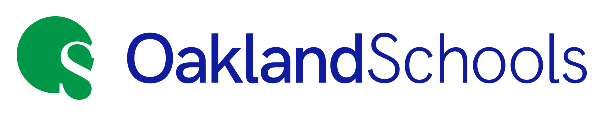 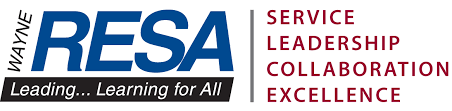 Ellen Vorenkamp, Consultant
The Design Team
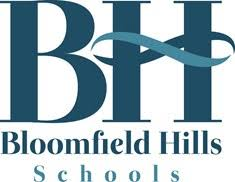 Wendy Osterman, District Assessment Coordinator
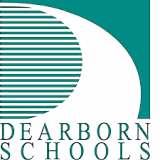 Daniel Patterson, Director of Assessment, Research, and Evaluation
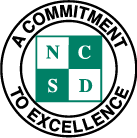 Jeffrey Dinkelmann, Director of Student Growth & Accountability
Outcomes for this Workshop
Explore the District Assessment System Design Toolkit 
Hear about lessons learned about engaging in this work from K-12 pilot districts 
Become aware of resources and models to guide customized K-12 district work for those interested in pursuing balanced assessment systems and effective assessment practices
Connector
Please rate the degree to which you agree or disagree with the statements around the room.
Project Overview & 
Exploring the Toolkit
Joseph Martineau
Panel Discussion
Wendy Osterman, Daniel Patterson, Jeffrey Dinkelmann
Facilitated by Jonathan Flukes
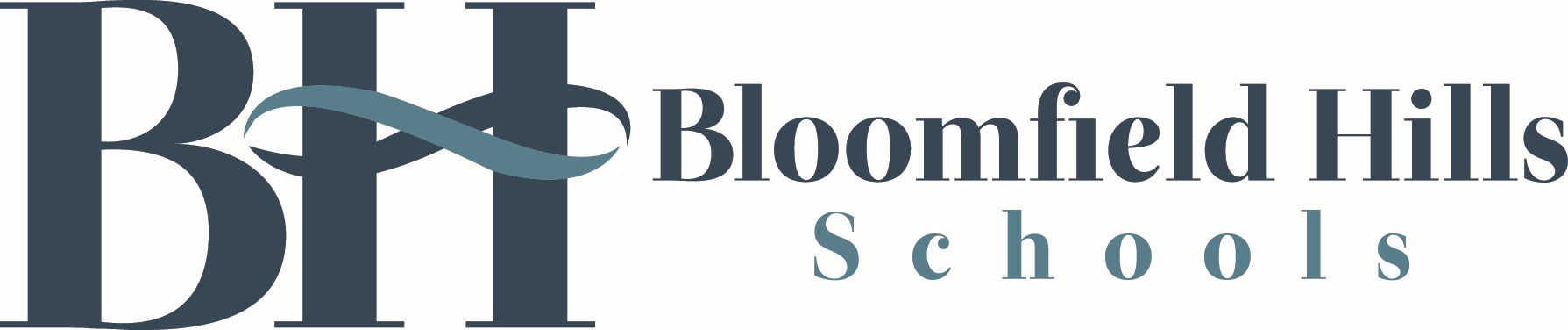 Bloomfield Hills Schools consists of 1 High School, 3 Middle Schools, and 4 Elementary Schools for a total of around 5200 students.  We had 20 participants representing elementary, middle, high school, and central office.  This included teachers, counselors, building administrators, and central office administrators.
Our participation was influenced by our desire to examine our assessment system and the role it plays in the learning cycle. 
With a recent renewed focus on literacy, we were specifically looking at student data to identify areas for possible interventions or curricular refinement related to literacy. 

We looked forward to the opportunities for structured conversation to strengthen the ties between district leaders within teaching and learning to understand the roles within the learning cycle and how each can more deeply support the role of assessment within the district.
As a result of the pilot, we learned that for our desired system it is important for us to have investments to increase our assessment literacy, train and use formative assessment, and develop meaningful common assessments.
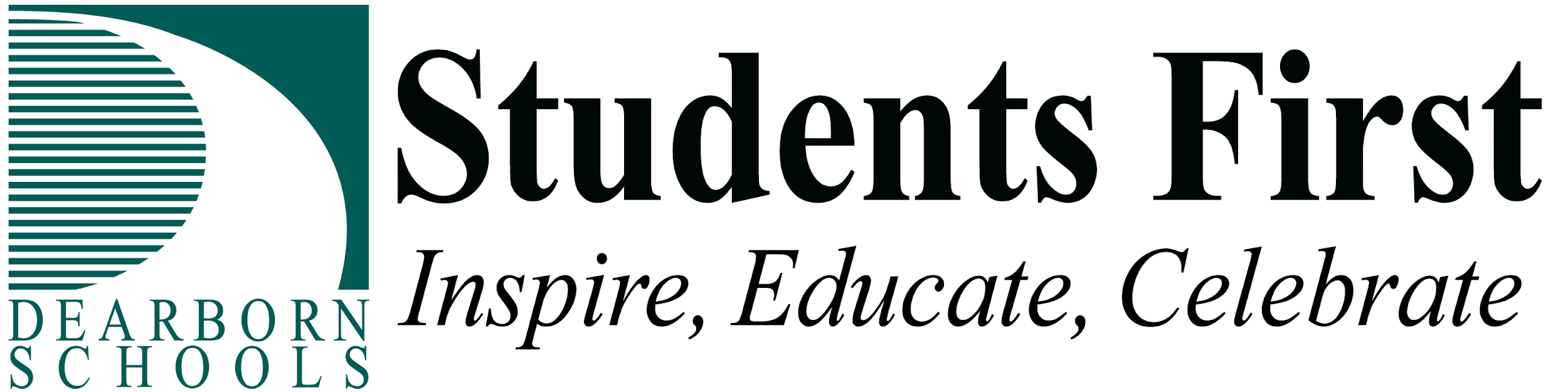 Dearborn had 18 participants including teachers, principals, and district leadership

We were motivated to join based on our desire to create a well-align assessment system.  We wanted to minimize required testing and focus on formative assessment.  

We also needed to ensure that we have assessments to meet several different purposes, ranging from informing student learning to program evaluation.  

We also transitioned to Student Learning Objectives (SLOs) for teacher evaluations.  Important to that work tois inventorying and assessing our current assessment system.  


The work in the pilot reinforced that formative assessment was an area that the district needed to focus on.

We have since then began training some teachers on formative assessment and are writing it into our district strategic plan.
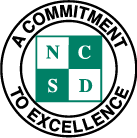 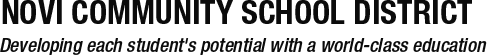 Novi had nine members of our educational community participate in this pilot program. The team was made up of teachers, instructional coaches, building principals, and district leadership.

We were excited to join this group with the desire to further align and refine the assessment system that we have developed in NCSD. We were looking for balance.

We also wanted to examine the influence that our assessments were having on instructional decisions from the classroom level up to the district level, specifically on curriculum, instruction, and environment.

This work also coincided with NCSD’s work within school/district improvement as we prepare for our AdvancED Engagement Review last year. 


Being a part of this process allowed NCSD to take a hard look at our assessment process and see that we are not as close to balance as we would like to be, that we are short on formative assessment, and our large decisions are not made based on all available data. We have since begun to work on these areas.
Terms & Card Sort Activity
Steven Snead
Break
(Come back at 3:00PM)
DASD Toolkit: Go to www.nciea.org/featured-resources(scroll down to find the District Assessment System Design Toolkit)
Assessment Audit Activity
Joseph Martineau
DASD Toolkit: Go to www.nciea.org/featured-resources(scroll down to find the District Assessment System Design Toolkit)
Opportunities & Barriers
Jonathan Flukes
Connecting with your work
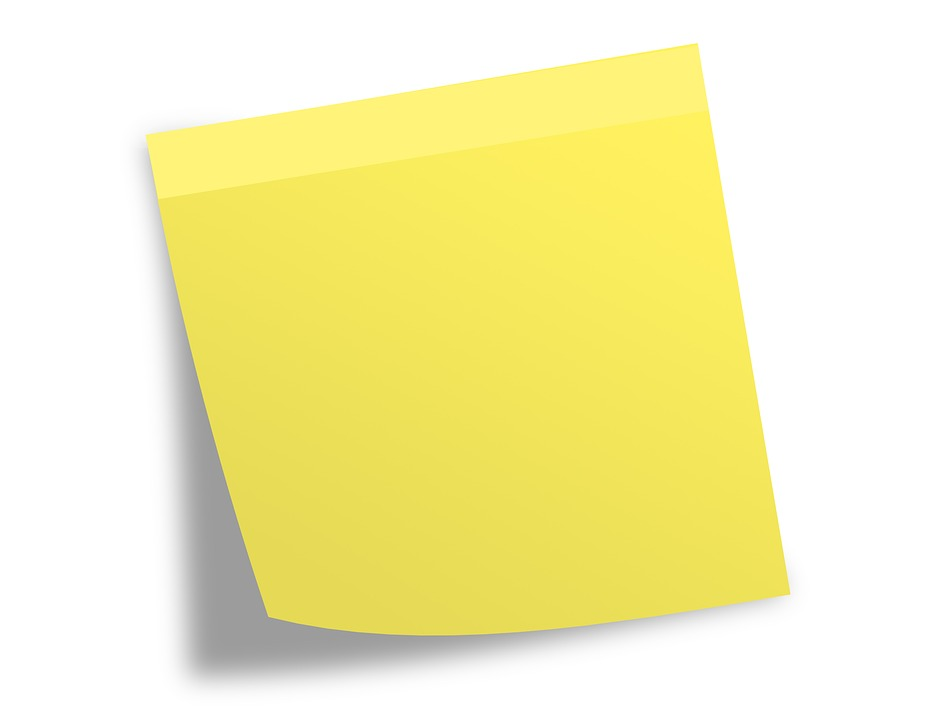 Take 3 minutes and 3 Stickies 

Individually respond to the following questions:

How might this benefit your district? 

What opportunities might you see?

What potential barriers might you encounter?
Benefits
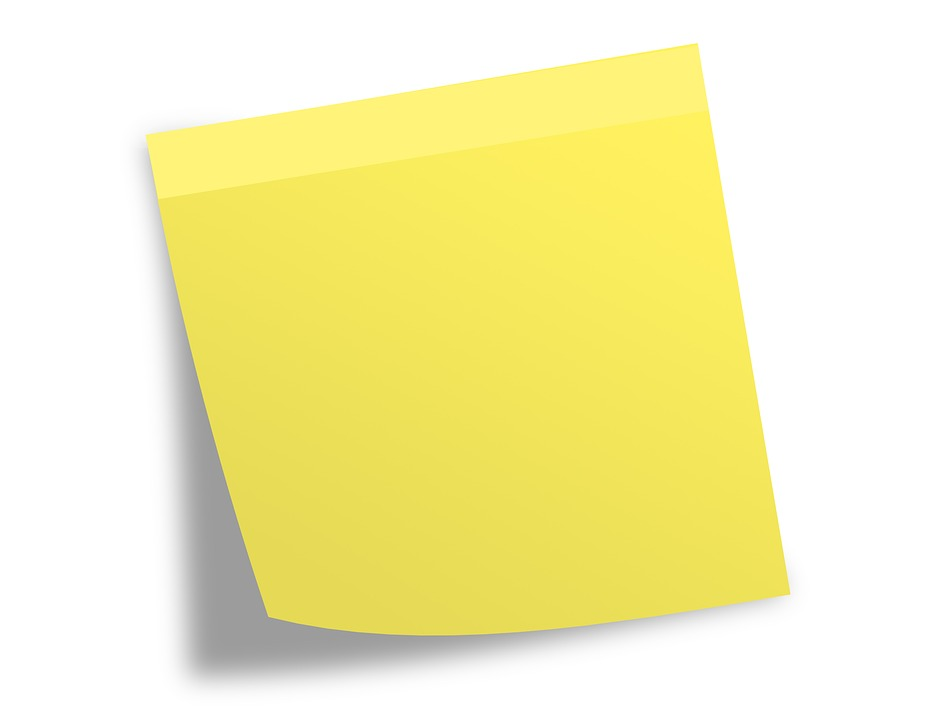 Opportunities
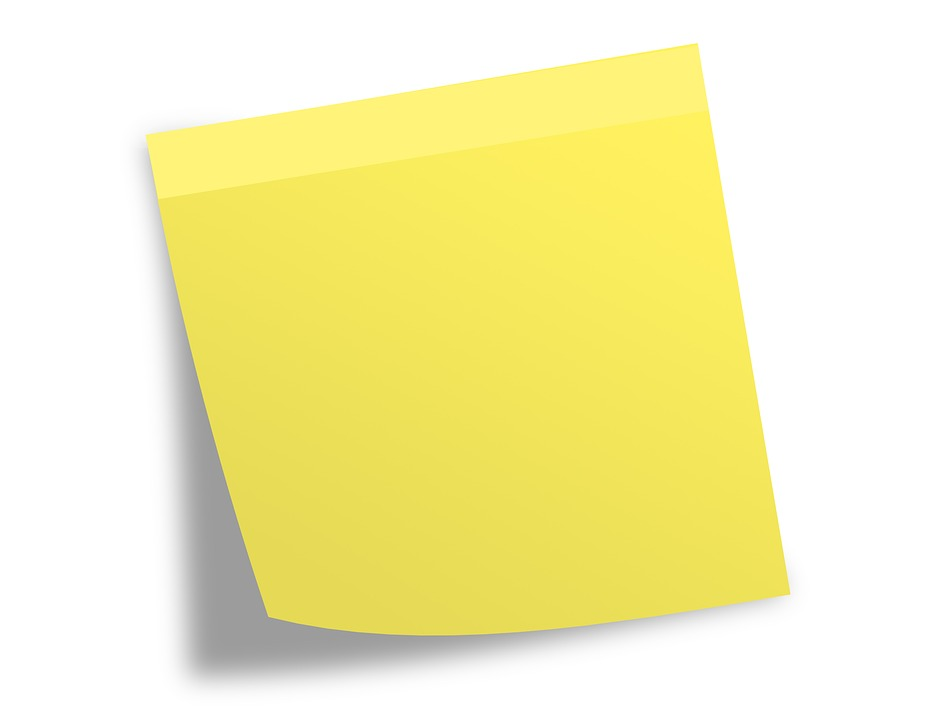 Barriers
Connecting with your work
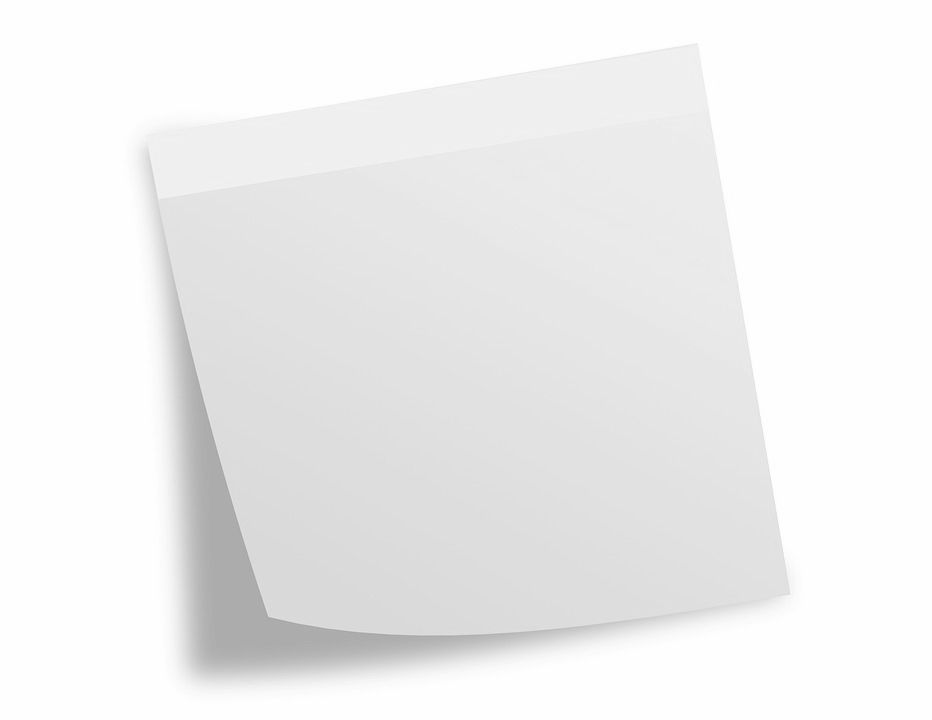 Take 3 minutes and 3 Stickies 

At your table discuss what you wrote down.

How might this benefit your district? 

What opportunities might you see?

What potential barriers might you encounter?
Benefits
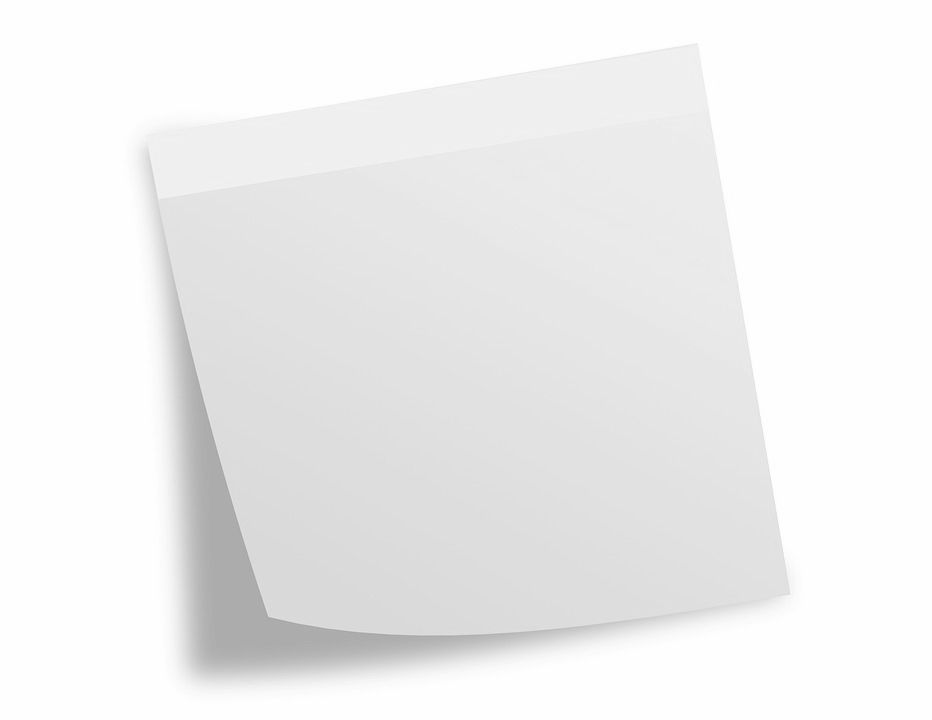 Opportunities
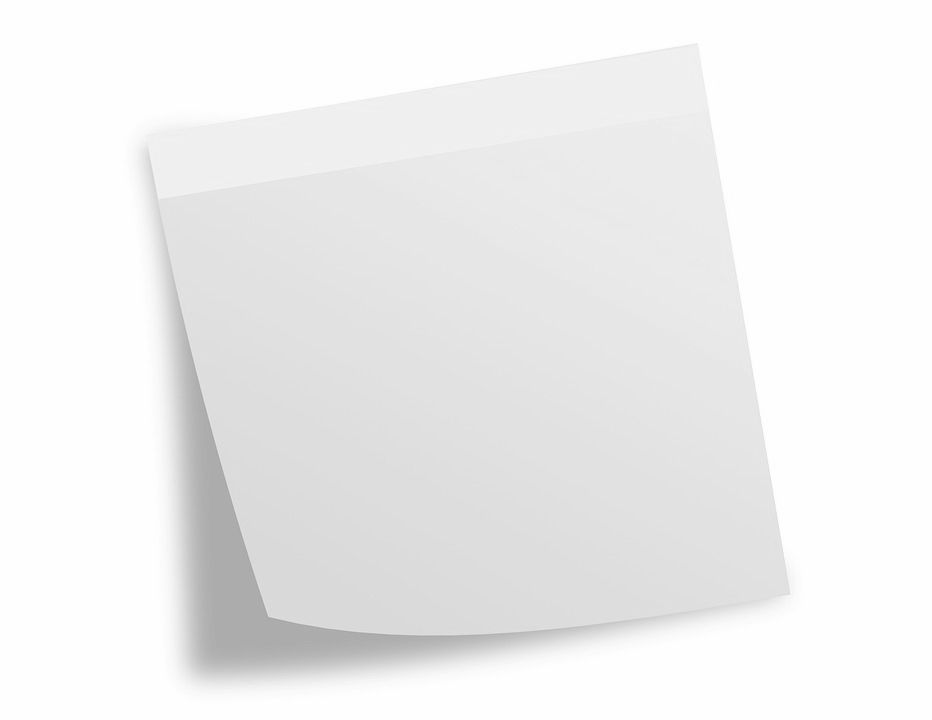 Barriers
Closing Thoughts
Daniel Patterson, Jeffrey Dinkleman, Wendy Osterman